Searching,
      Solving, 
                Soaring!
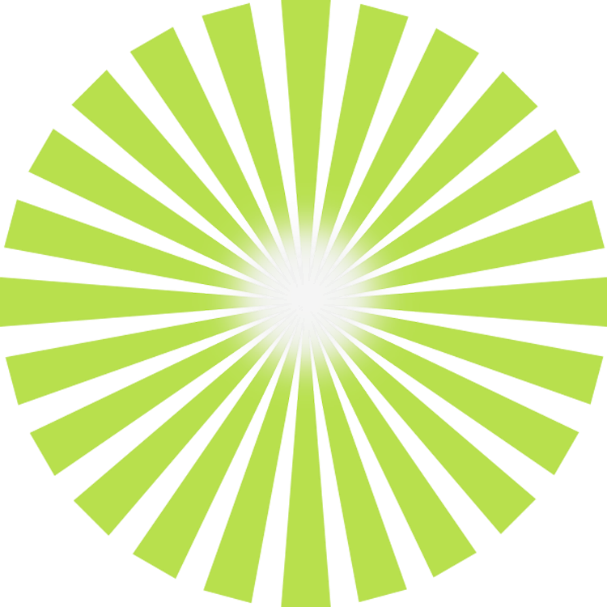 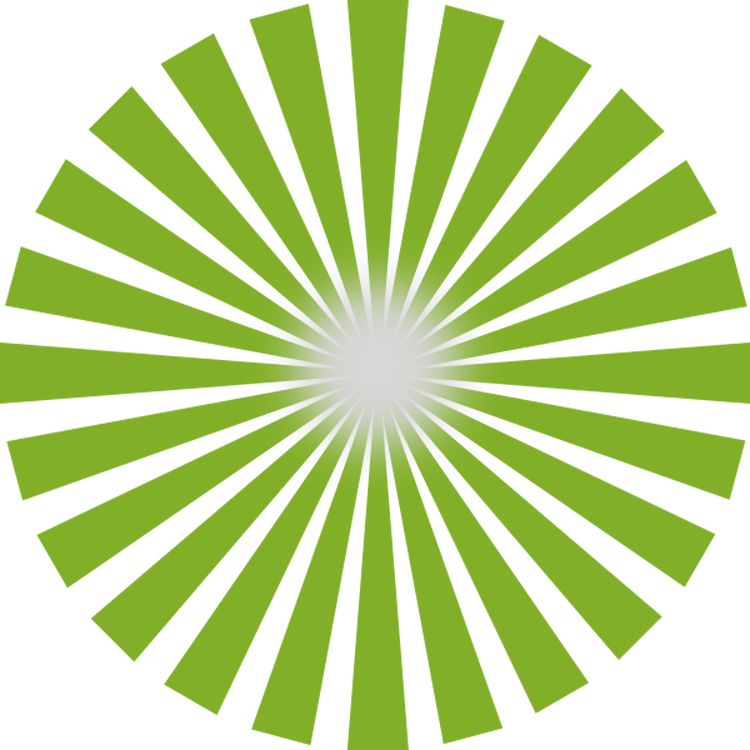 The Self-Advocacy StrategyFor enhancing student motivation & self-determination
An Education & Transition Planning Process
Revised by A.K Van Reusen & A. Chambers, 2016
The University of Kansas Center for Research on Learning. Lawrence, KS 66045
Purpose
To explain, model, and practice the Self-Advocacy Strategy for enhancing student motivation and self-determination.
Learn
Plan
Succeed!
Think
Practice
Provide
[Speaker Notes: Example objectives
At the end of this lesson, you will be able to:
Save files to the team Web server.
Move files to different locations on the team Web server.
Share files on the team Web server.]
The Five Objectives of this presentation
Objective One: Explain the Self-Advocacy Strategy and the link between intrinsic motivation, self-determination, learning, and self advocacy.
[Speaker Notes: How presentation will benefit audience: Adult learners are more interested in a subject if they know how or why it is important to them.
Presenter’s level of expertise in the subject: Briefly state your credentials in this area, or explain why participants should listen to you.]
Objectives
Objective Two: State Rationales for teaching the Self-Advocacy Strategy to Students.
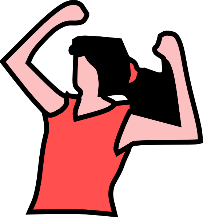 I am the 
“I”
in IEP!
Objectives
Objective Three: Describe and Model the instructional sequence for teaching the Self-Advocacy Strategy.
Objectives
Objective Four: 
Score performance during group and individual practice.
Score performance during education and/or training planning conferences.
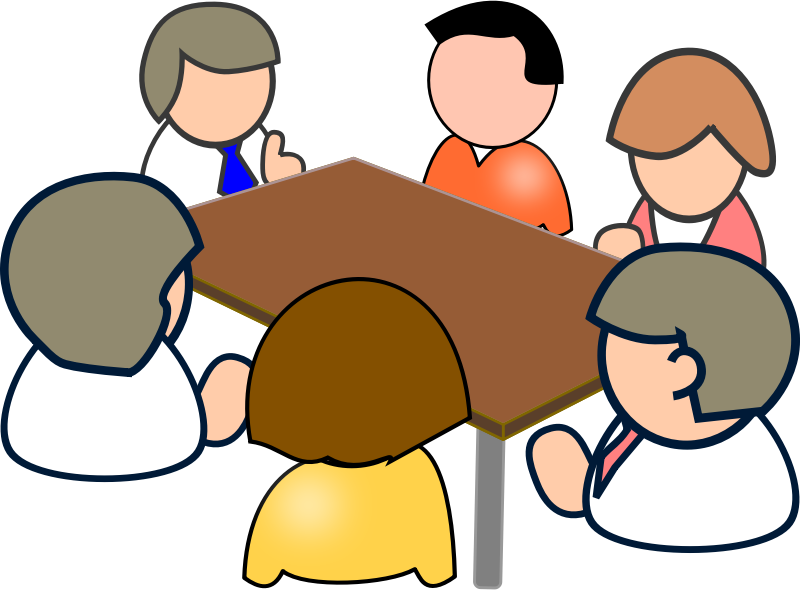 Objectives
Objective Five: Implement the Self-Advocacy Strategy.
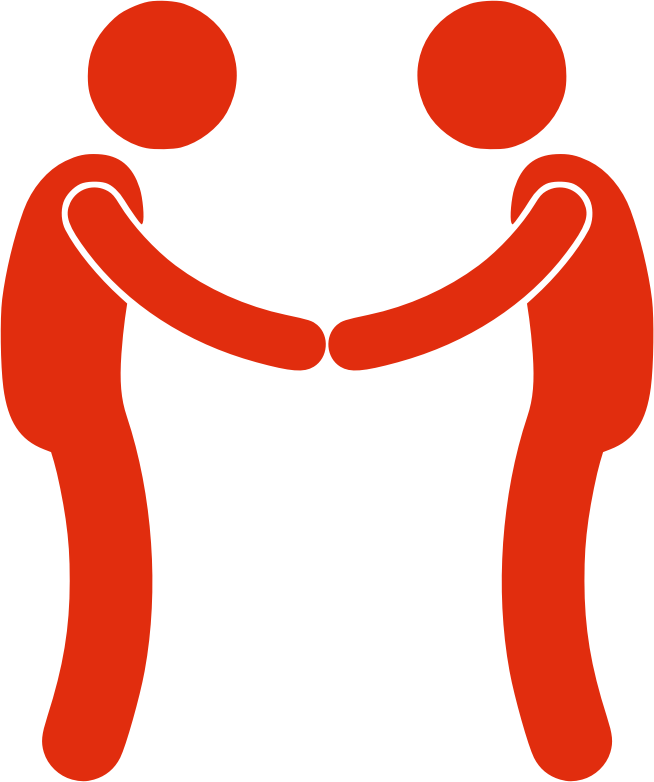 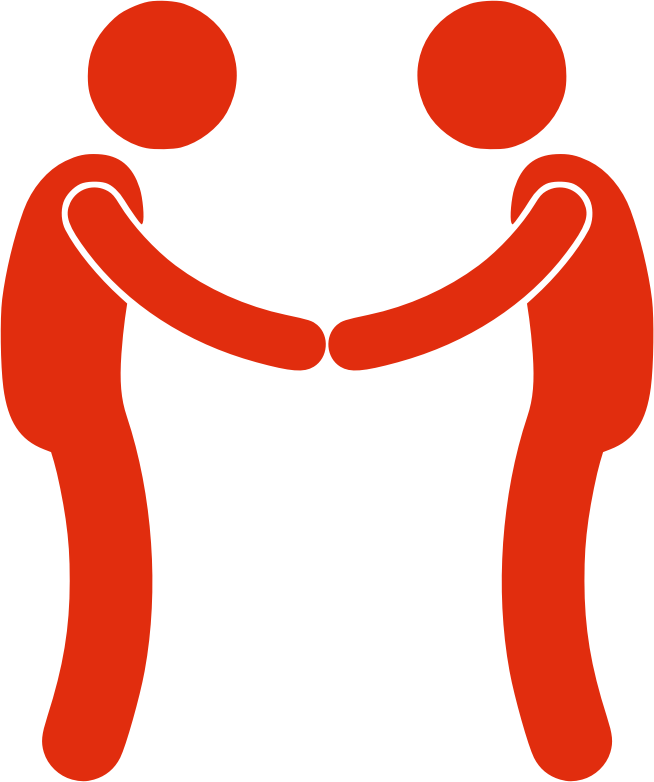 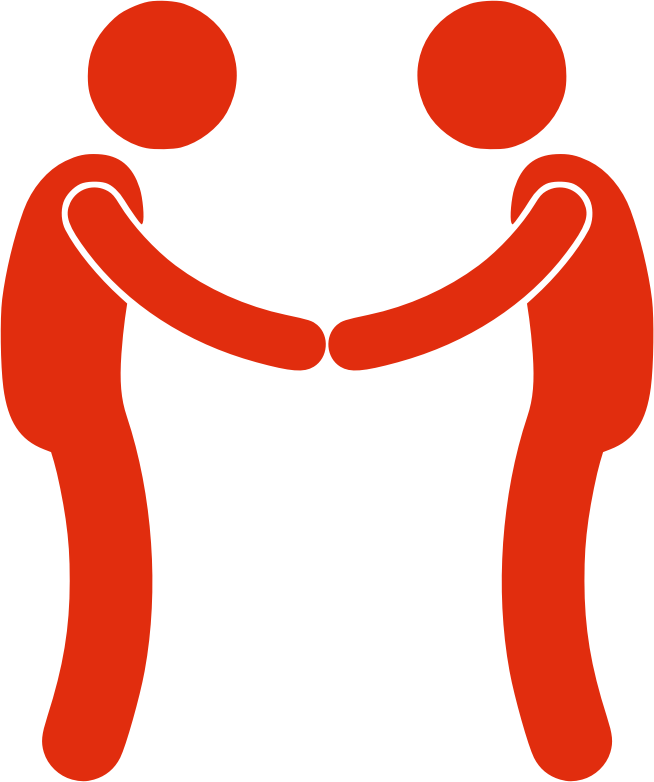 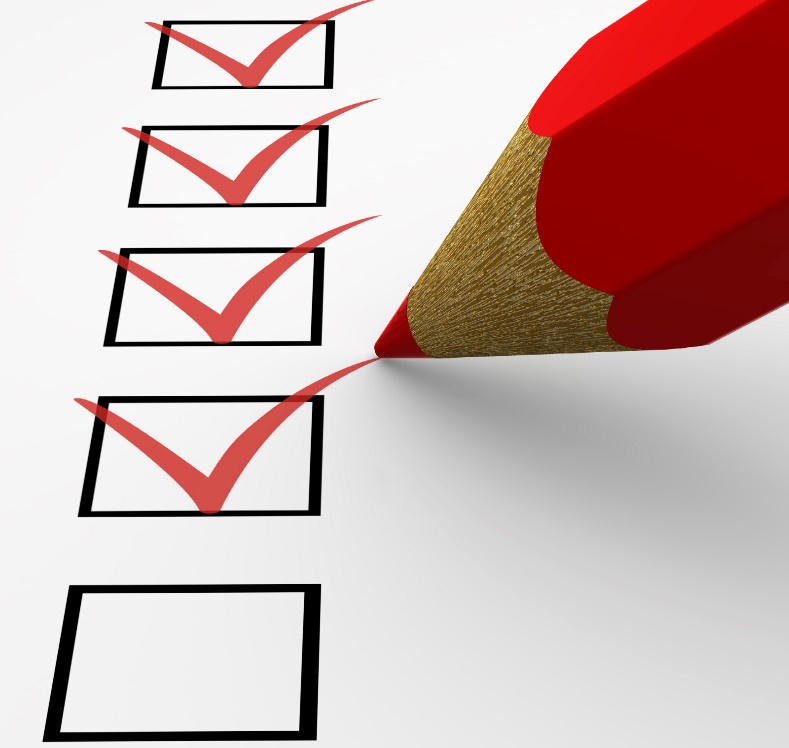 Agenda
Self-Advocacy Strategy Overview
Review Materials
Step-by-Step Group & Individual Practice
Scoring Practice
Discussion: Incorporating the Self-Advocacy Strategy into Educational Planning Meetings (e.g., IEP & ITP)
Problem Solving
Planning for Implementation
[Speaker Notes: Lesson descriptions should be brief.]
The Self-Advocacy Strategy: Background
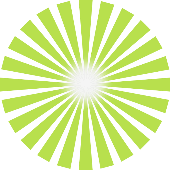 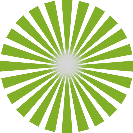 The Self-Advocacy Strategy
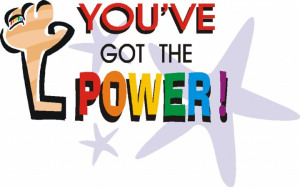 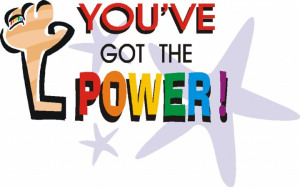 Self-Advocacy: Defined
One’s ability to:
Effectively communicate, negotiate, or assert one’s own interests, desires, needs, and rights.
 
Make informed decisions and take responsibility for those decisions.
INTRO SAo #1 & #2
[Speaker Notes: Opportunities to learn and use decision-making and self-advocacy skills can help prepare students to become contributing and productive participants in society.]
Why teach the Self-Advocacy Strategy?
Efforts to enhance student intrinsic motivation, self-determination, and responsibility in the learning process may need to be directed in a multifold approach that includes:
[Speaker Notes: Helping students determine the direction of their lives
Involving students in setting their education and transition goals 
Teaching students how to advocate for their learning needs and desired  outcomes
Connecting instruction with students’ interest and preferences for learning]
Intrinsic motivation has been described as an important energizer of human behavior that is thought to be based on an individual's need for competence and self-determination (i.e., internal control).
 1
People are described as "intrinsically motivated" when they complete activities or exhibit behaviors because of an inner desire to succeed or to act competent and make appropriate choices based on personal needs (i.e., self-determination). 2
1 (Boggiano, et al. 1992; Cameron & Peirce, 1994: Deci & Ryan, 1985) 
2 (Deci & Ryan, 1985; Stipek, 1993)
[Speaker Notes: 1-Boggiano, A. K., Shields, A., Barrett, M., Kellam, T., Thompson, E., Simons, J., & Katz, P. (1992). The role of motivational orientation. Motivation and Emotion, 16 271-296.
      

2- Cameron, J., & Pierce, W. D. (1994). Reinforcement, reward, and intrinsic motivation: A meta analysis. Review of Educational Research, 64, 363-423.

3- Deci, E. L., & Ryan, R. M. (1985). Intrinsic motivation and self-determination in human behavior. New York: Plenum

4- Stipek, D. (1993). Motivation to learn: From theory to practice (2nd edition). (pp. 292 pages). Needham Heights, MA: Allyn & Bacon.]
Intrinsic Motivation and Self-determination are believed to have a critical role in the human ability to understand and regulate one's own behavior and actions. 1
Students who have positive self-perceptions and perceive that they have choice and control over their learning abilities, opportunities, and tasks are more willing and likely to work successfully with adults in their environments. 2
1 (Deci & Ryan, 1985; Mithaug, 1996, 1998; Spaulding 1992; Zimmerman, 1994)
2 (Brown, 1988; Chapman, 1988; Schunk & Swartz, 1993)
[Speaker Notes: Deci, E. L., & Ryan, R. M. (1985). Intrinsic motivation and self-determination in human behavior. New York: Plenum

Mithaug, D. E. (1996). Equal opportunity theory. Newbury Park, CA: Sage Publications

Spaulding S. L, 1992, “Motivation in the classroom”. McGraw-Hill Inc.

Zimmerman, B. J., & Bandura, A. (1994). Impact of self-regulatory influence on writing course attainment.   
        American Educational Research Journal, 31, 845-862. 

2 - (Brown, 1988; Chapman, 1988; Schunk & Swartz, 1993)]
The Link between Intrinsic Motivation, Self-Determination, Learning, and Self-Advocacy
Self-determination has been defined as the attitudes and abilities necessary to act as the primary causal agent in one's life and to make choices and decisions regarding one's quality of life, free from external influences or interferences. 
Self-determination is thought to be predicated upon the individual acquisition and use of specific skills, behaviors, and attitudes that are learned across the life span and associated primarily with reaching adulthood and fulfilling adult roles. 1
1 Wehmeyer, 1996; Wehmeyer & Schwartz, 1997
[Speaker Notes: 1 Wehmeyer, M. L. (1996). Self-determination as an educational outcome: Why is it important to children, youth and adults with disabilities? In D. J. Sands & M. L. Wehmeyer (Eds.), Self-determination across the life span: Independence and choice for people with disabilities (pp. 15-34). Baltimore: Paul H. Brookes.

Wehmeyer, M., & Schwartz, M. (1997). Self-determination and positive adult outcomes: A follow-up study of
       youth with mental retardation or learning disabilities. Exceptional Children, 63(2), 245-255.]
The Link between Intrinsic Motivation, Self-Determination, Learning, and Self-Advocacy
The essential characteristics of self-determined behavior are thought to emerge on the basis of the development or acquisition of a set of complex components or elements that provide a theoretical framework to direct instructional activities. 

According to Wehmeyer (2001) these include the development of:
Choice-making skills
Decision-making skills
Problem-solving skills
Goal-setting and attainment skills
Self-management skills
Independence, risk-taking, and safety skills
Self-advocacy and leadership skills
Internal locus of control
Positive attributions of efficacy and outcome expectancy
Self-awareness
Self-knowledge
It requires…
Effective communication skills and behaviors
Assertiveness in stating needs and wants
Assertiveness in stating rights
Taking responsibility 
Determining needed supports
Pursuing needed supports
Obtaining and evaluating needed supports
Conducting one’s own affairs
…and opportunities at: 
School, Class and Home
   And In: 
Work, Community and Relationships
The Self-Advocacy Strategy: Introduction
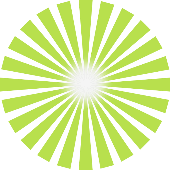 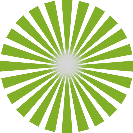 The Self-Advocacy Strategy
Philosophical Underpinnings of the Strategies Instructional Approach
Rationales for Teaching the Strategy
Purposes of the Strategy
How Will Students Participate? 
Participation (Pertinent) Setting Goals
The Self-Advocacy Strategy
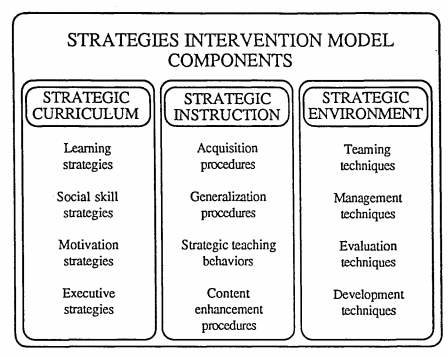 STRATEGIC INSTRUCTION COMPONENTS
Is a component of the Strategies Instructional Approach.

It focuses on student motivation and self-determination in the learning process.
Strategies Instructional ApproachCurriculum Components
SAo #10
Philosophical Underpinnings of the Strategies Instructional Approach
Most adolescents can learn to be successful in mainstream settings.
The role of the SUPPORT-CLASS teacher is to teach low-achieving  (LA) adolescents STRATEGIES that will enable them to be independent learners and performers.
The role of the CONTENT teacher is to deliver subject-matter information in a manner that can be understood and remembered by LA adolescents.
Adolescents should have a MAJOR VOICE in DECISIONS about what strategies and skills they are to learn and how fast they are to learn these strategies and skills.
SAo #5
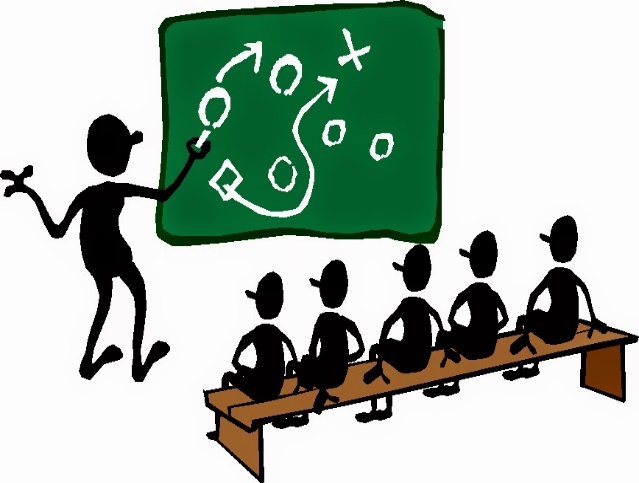 Rationales for Teaching the Strategy
The Self Advocacy Strategy:
Makes students active participants in decision making about their education and transition into adulthood.
Provides students with a sense of control over the learning and development process and over the direction of their future.
Provides students with a set of communication skills which can be used in a variety of settings and circumstances.
SAo #4
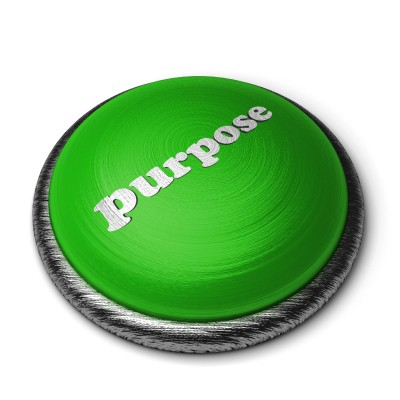 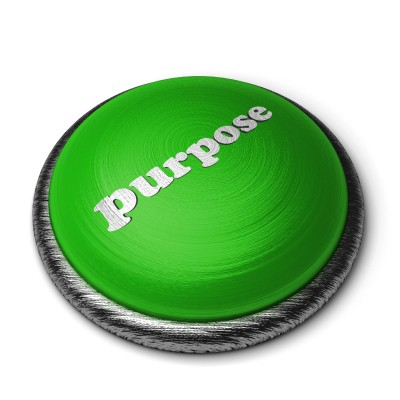 Purposes of the Strategy
To teach students:
How to focus their attention on their strengths as well as their areas to improve or learn
The skills which will allow them to take an active role in decision making
A way of getting organized before a conference or meeting
Techniques for effectively communicating their education and transition strengths, areas to improve or learn, and goals
SAo #2
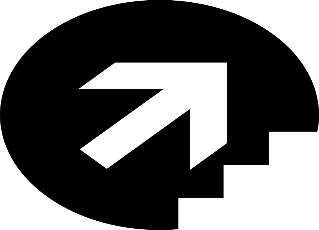 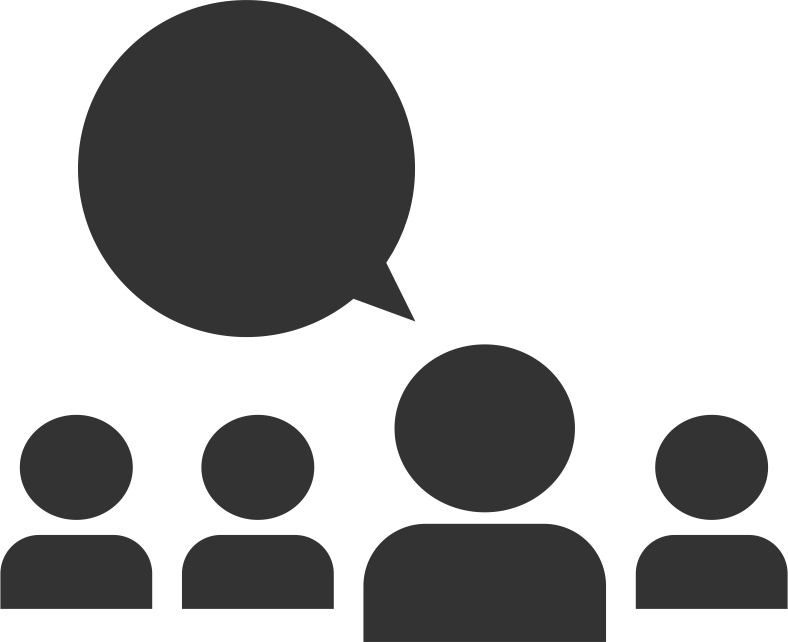 How Will Students Participate?
Students will:
Identify their strengths, areas to improve or learn, goals, and choices for learning or needed accommodations
Participate in education and/or transition planning conferences by:
Stating their strengths, areas to improve or learn, and choices for learning or accommodations
Exhibiting appropriate social and communication skills
Responding to and asking questions of others
Stating their goals
SAo #3
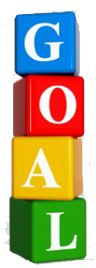 Participation & Goal Setting
Student participation in: 
Education and/or *transition planning conferences
Classes, clubs, meetings, and school activities
Job interviews, locating and using services and resources
Meetings with teachers, counselors, administrators, and employers
The community at large
*See Slide 85 for more information on Transition Planning (Click on *transition planning conferences during the presentation.)
SAo #1
Important Terms and Concepts in Facilitating Student Motivation
SAo #6
Concepts Included in the Self-Advocacy Strategy
Social skills
Nonverbal and verbal behaviors necessary for good communication
Self-talk
Planning
Active versus passive listening
Accepting criticism and feedback
Conversation skills
Making informed decisions
Questioning
Getting information
Becoming a self-advocate
Accepting responsibility
Negotiation
Self-awareness skills
SAo #7
SAo #8
Average percentage of goals appearing
on IEPs specified by students 
during IEP Conferences
SAo #9
Instruction for Education Planning Conferences
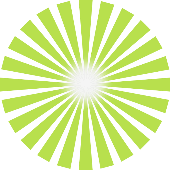 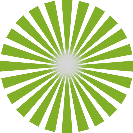 The Self-Advocacy Strategy
Selecting the Students
SAo #12
Instructional Sequence
Stage 1:
Orient and Obtain Commitment to Learn
Stage 2:
Describe
Stage 3:
Model and Prepare
Mastery
No
Yes
Stage 4:
Verbal Rehearsal
Mastery
No
Yes
Stage 5:
Group Practice and Feedback
Mastery
No
Yes
Education Planning 
Conference
Stage 6:
Individual Practice and Feedback
Generalization to other settings
Mastery
No
Yes
SAo #11
Instructor’s Manual Contents
Instructional Methods

Stage 1:  Orient and Obtain Commitment
Stage 2:  Describe
Stage 3:  Model and Prepare*
Stage 4:  Verbal Practice
Stage 5:  Group Practice and Feedback*
Stage 6:  Individual Practice and Feedback
Stage 7:  Generalization

Part I:	Preparing for and Conducting the Planning Conference
Part II:	Preparing for Other Uses of the Strategy
Part III:	Preparing for Subsequent Conferences

Appendix A:	Evaluation Guidelines
Appendix B:	Instructional Materials
Appendix C:	Education and Transition Conference Probe Question Guides
*Separate stages for Education or Transition Planning Conferences
SAo #13
Student Folder Contents
SAo #14
Progress and Management Charts
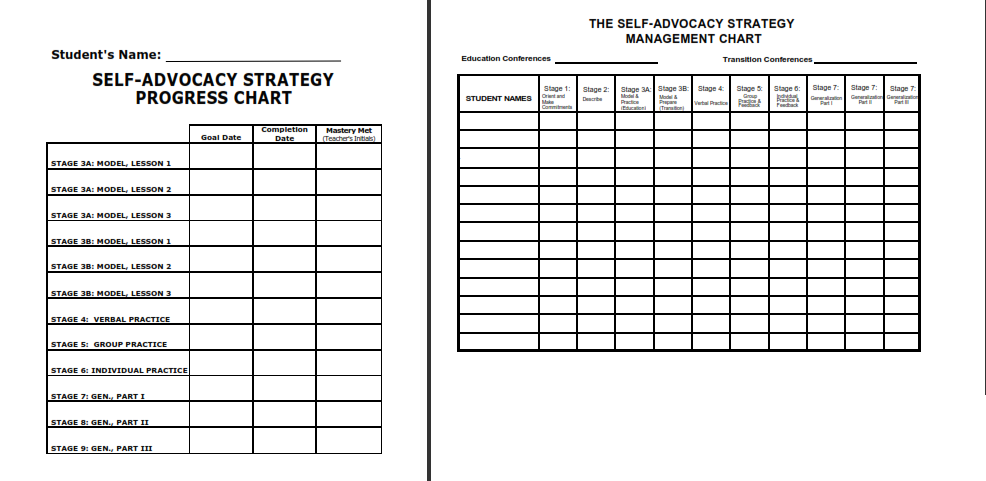 SAo #15 & 16
Stage 1: Orient and Obtain Commitment to Learn
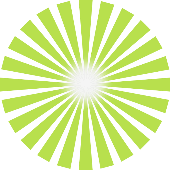 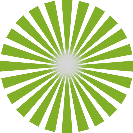 The Self-Advocacy Strategy
Stage 1: Orient and Obtain Commitment to Learn
Stage 2: Describe & Define
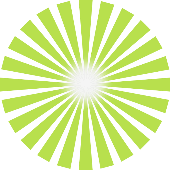 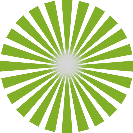 The Self-Advocacy Strategy
Stage 2: Describe
Cue Card #1
The “S.H.A.R.E.” Behaviors
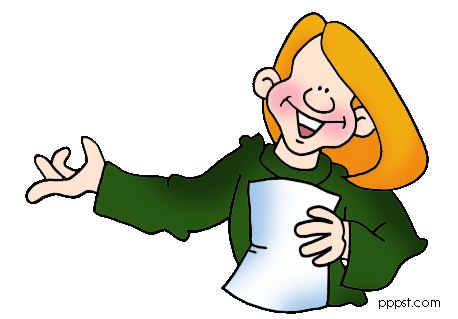 Sit up Straight
Have a pleasant tone of voice
Activate your thinking
Tell yourself to: 
Pay attention, Participate, Compare ideas
Relax
Don’t look uptight
Stay Calm
Engage in Eye communication
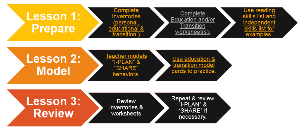 Describe
Cue Card #2
Steps of the Self-Advocacy Strategy (I PLAN)
Cue Card #3
I PLAN (Inventory)
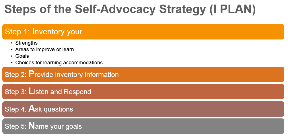 Sao 21 - 23
I PLAN (Inventory)
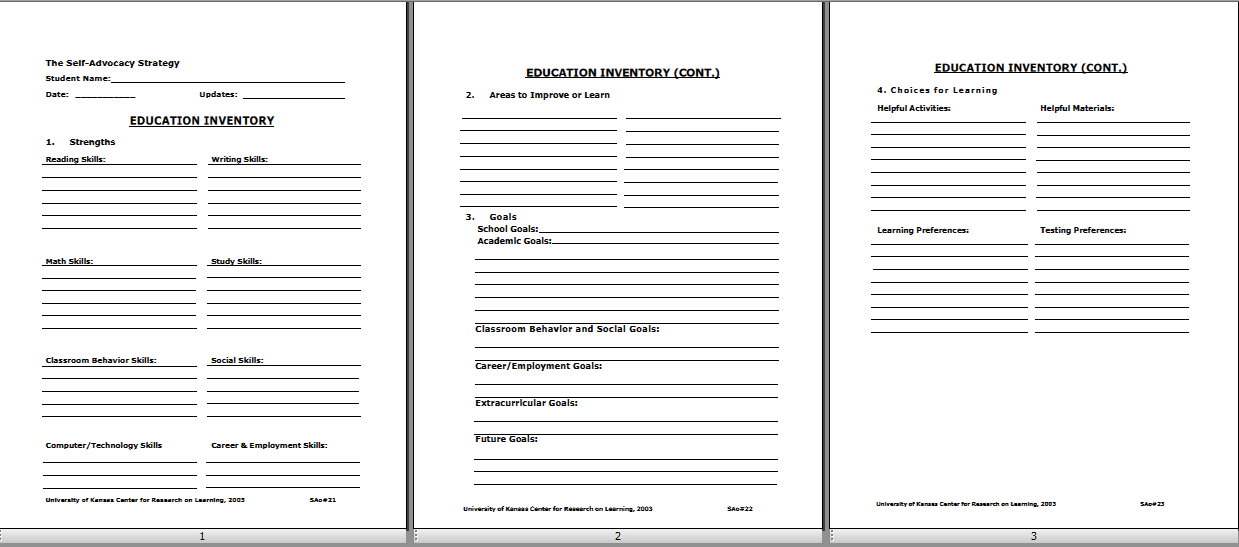 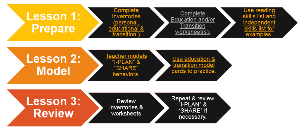 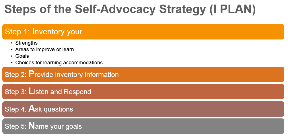 Sao 21 - 23
I PLAN (Inventory)
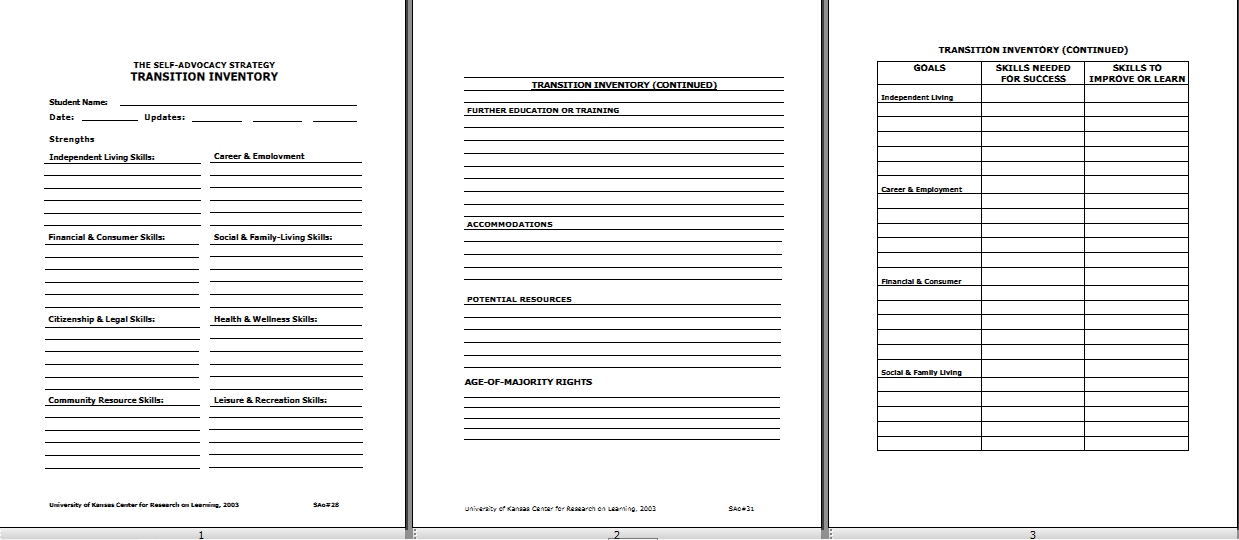 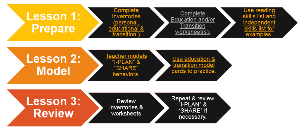 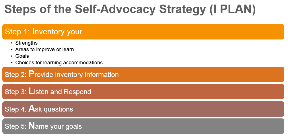 Sao 21 - 23
I PLAN (Inventory)
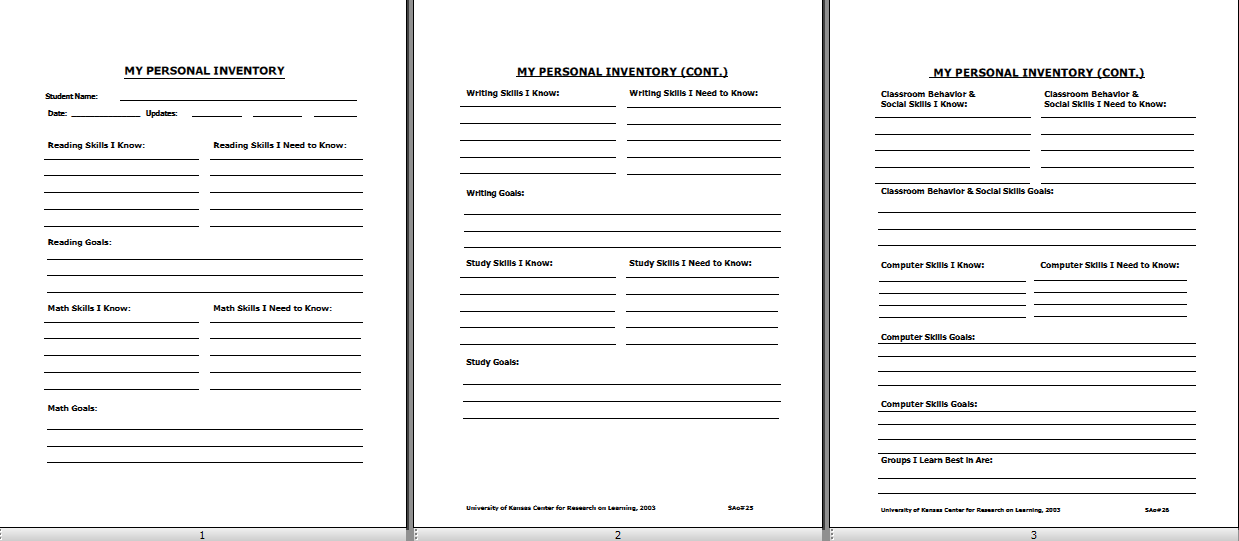 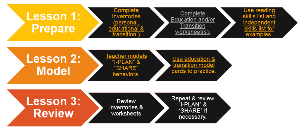 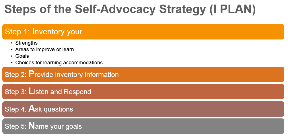 Cue Card #4
I PLAN (Provide)
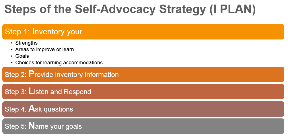 Cue Card #5
I PLAN (Listen)
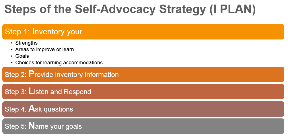 Cue Card #6
I PLAN (Ask)
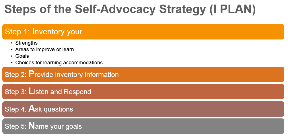 Cue Card #7
I PLAN (Name)
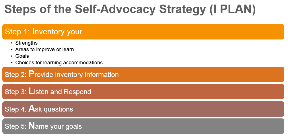 Stage 3: Model and Prepare for the Education and/or Transition Planning Conferences.
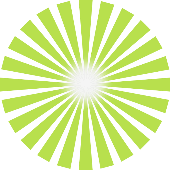 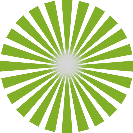 The Self-Advocacy Strategy
Stage 3: Model and Prepare for the Education and/or Transition Planning Conferences.
For Education Planning Conferences
See pp. 45-68 in the manual
Model filling in half of the Inventory sections
Students fill in half of their Inventories (Less. 1)
Teacher and students role-play (Lesson 2)
Teacher and students fill in remaining Inventory sections (Lesson 3)
Sao 21 - 23
I PLAN (Inventory)
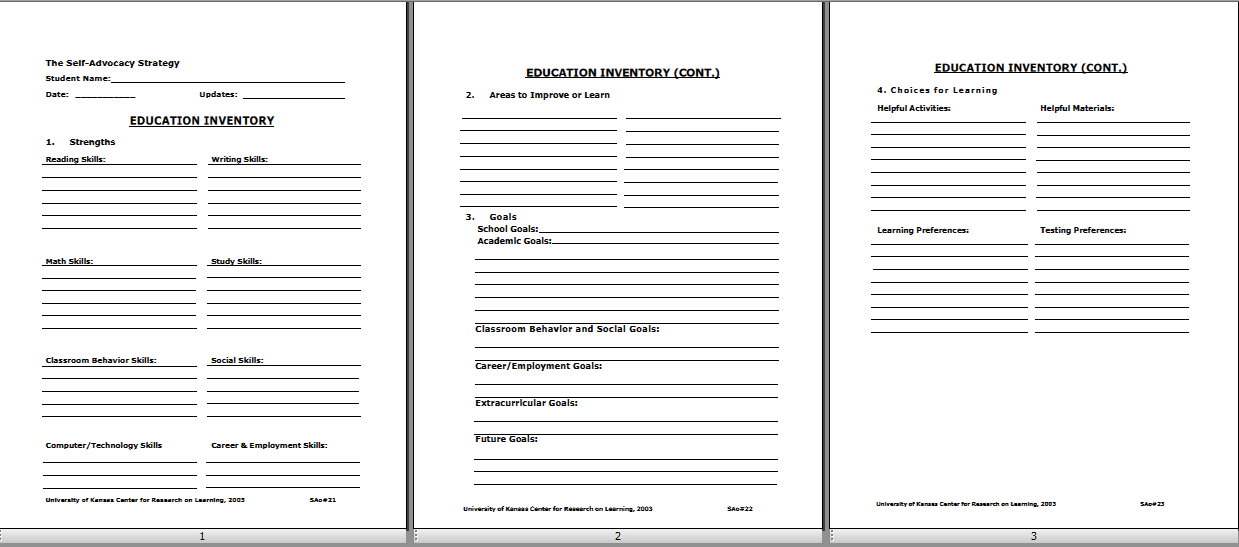 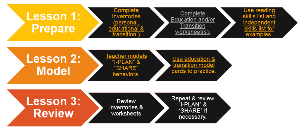 For Transition Planning Conferences
Sao 21 - 23
I PLAN (Inventory)
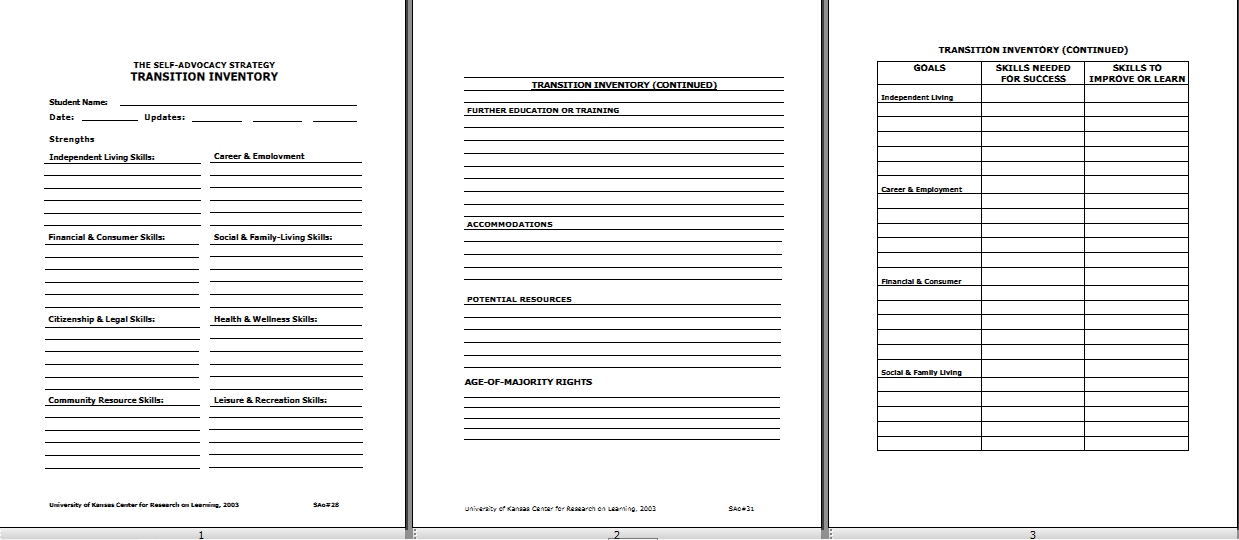 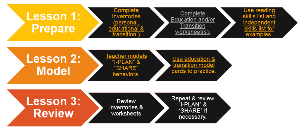 Sao 21 - 23
I PLAN (Inventory)
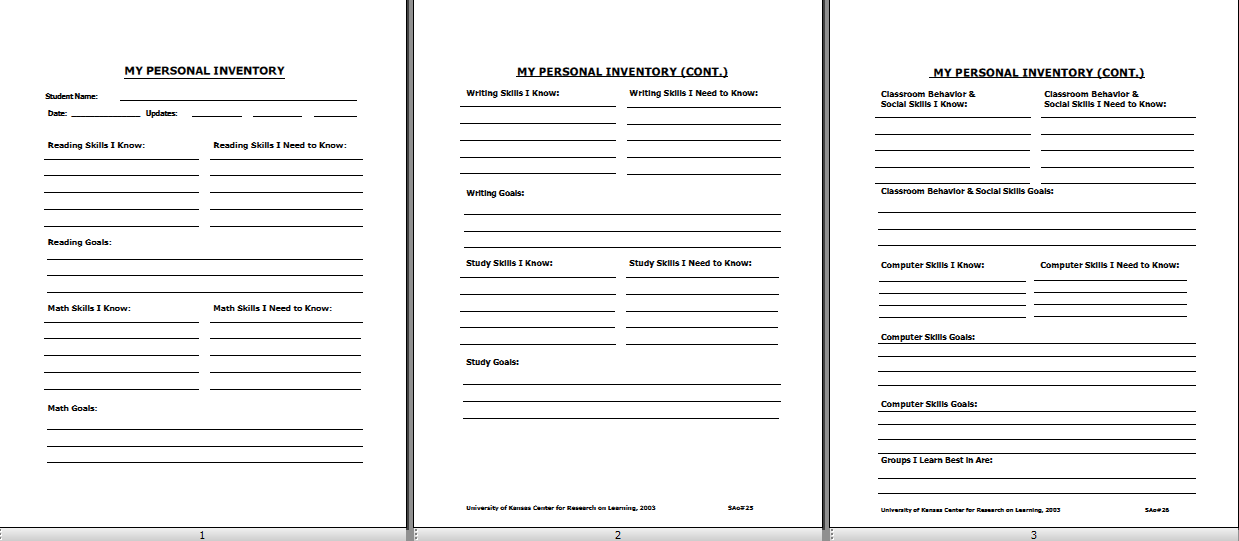 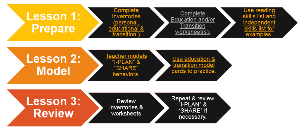 Education and Transition Worksheet(s)
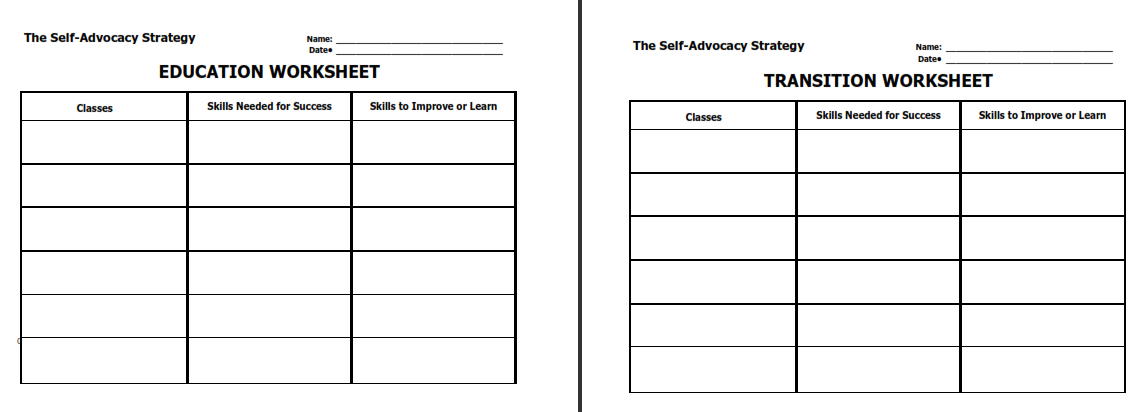 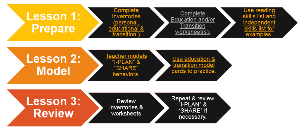 Reading and Independent Skills Worksheet(s)
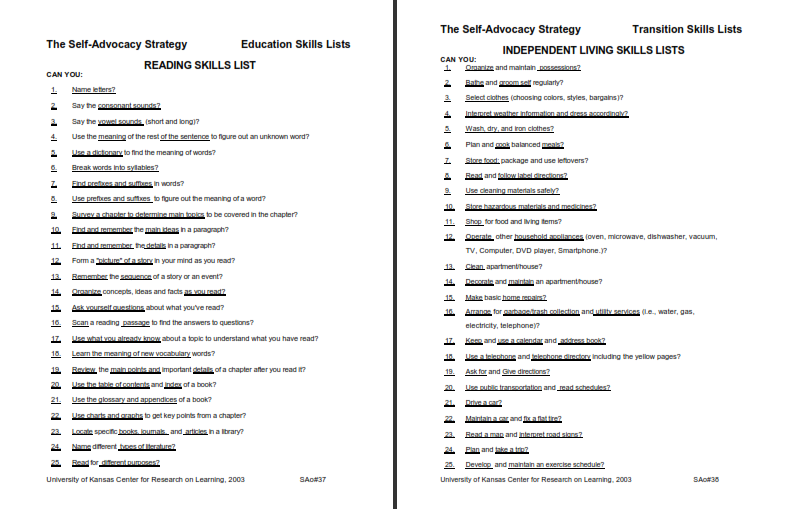 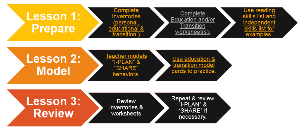 Educational and Transitional Modeling Card(s)
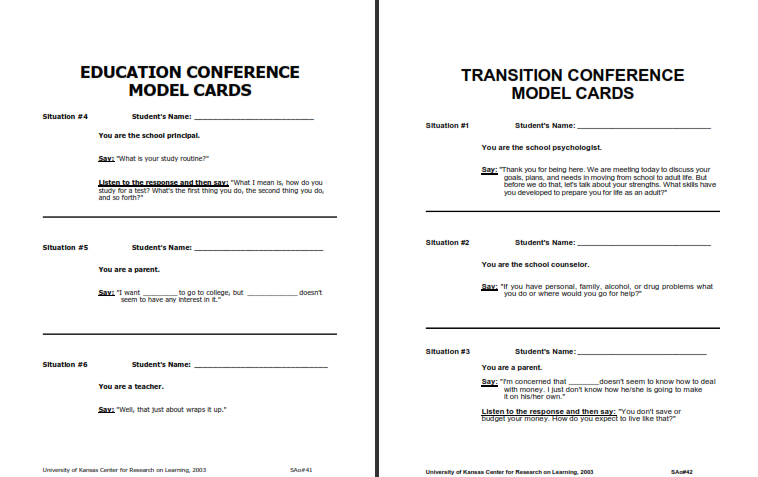 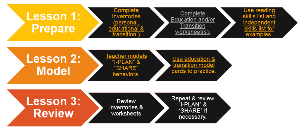 Cue Card #8
Materials and equipment that help me learn are: 
a. flash cards
b. dictionary
c. calculator
d. computer
e. games
f. voice recorder
g. films/videos
h. keyboard/word processor
i. charts
j. shop tools
k. (other)_____________________
The activities I learn best from are:
a. reading
b. listening
c. taking notes
d. watching
e. discussing
f. writing reports 
g. making goal reports
h. working math problems
i. working on lab projects
k. working on shop projects 
l. (other)___________________
SAo #37
Choices for Learning: Learning Preferences
Cue Card #9
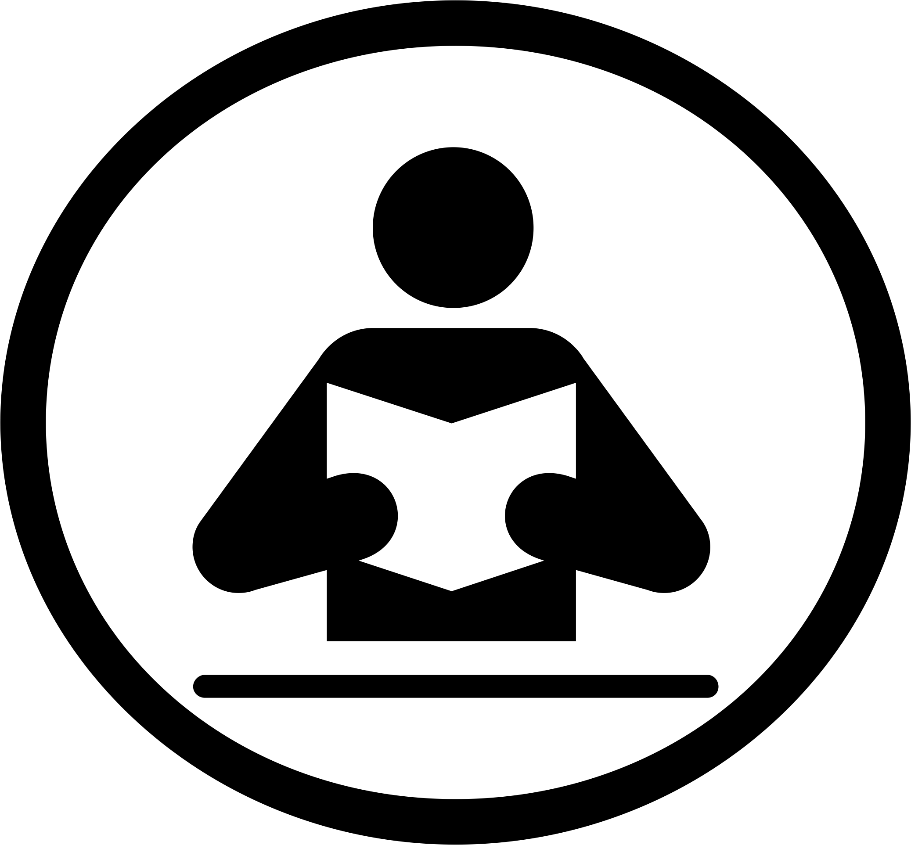 Choices for Learning: Learning Preferences
Cue Card #9
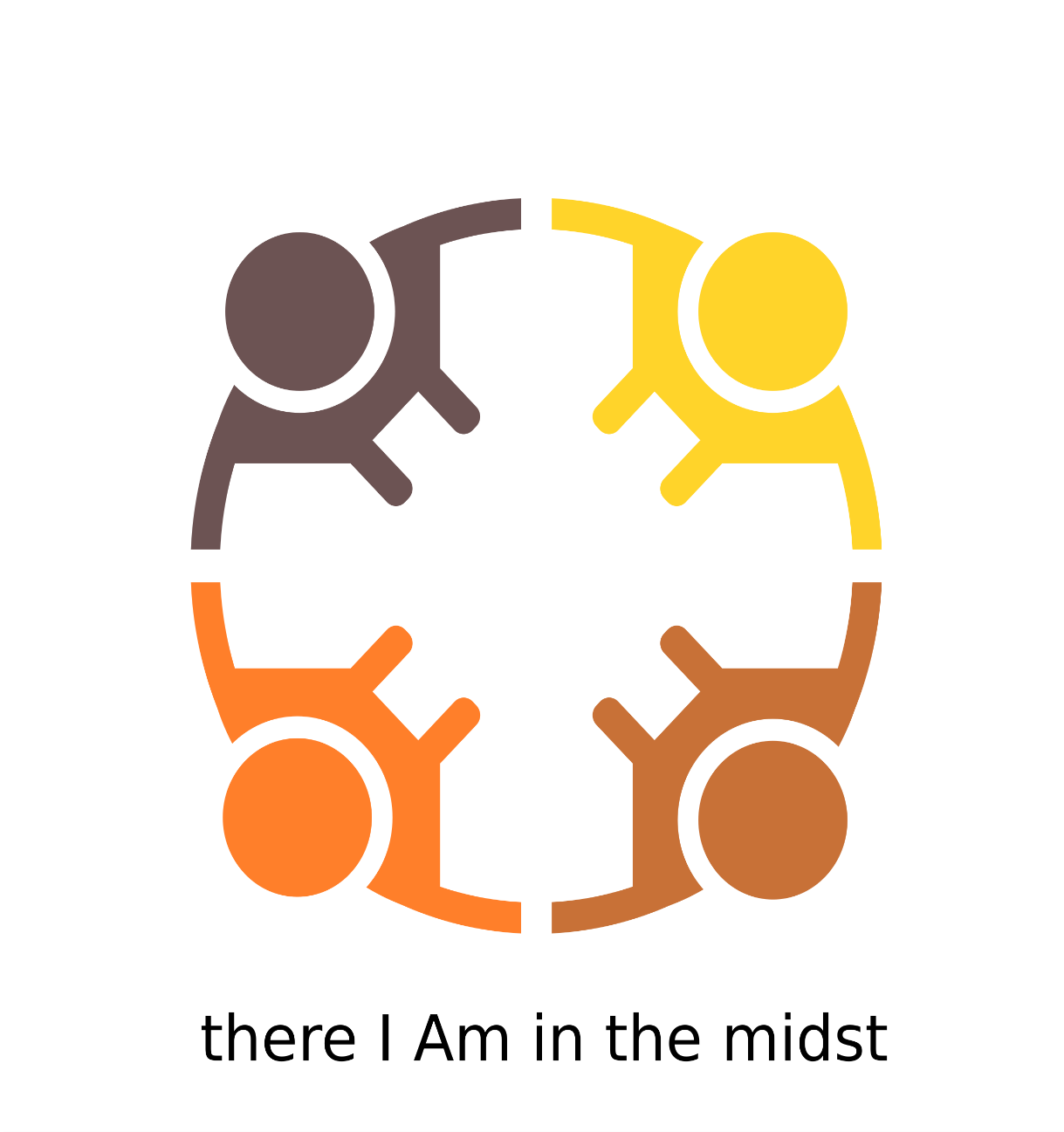 Choices for Learning: Learning Preferences
Cue Card #9
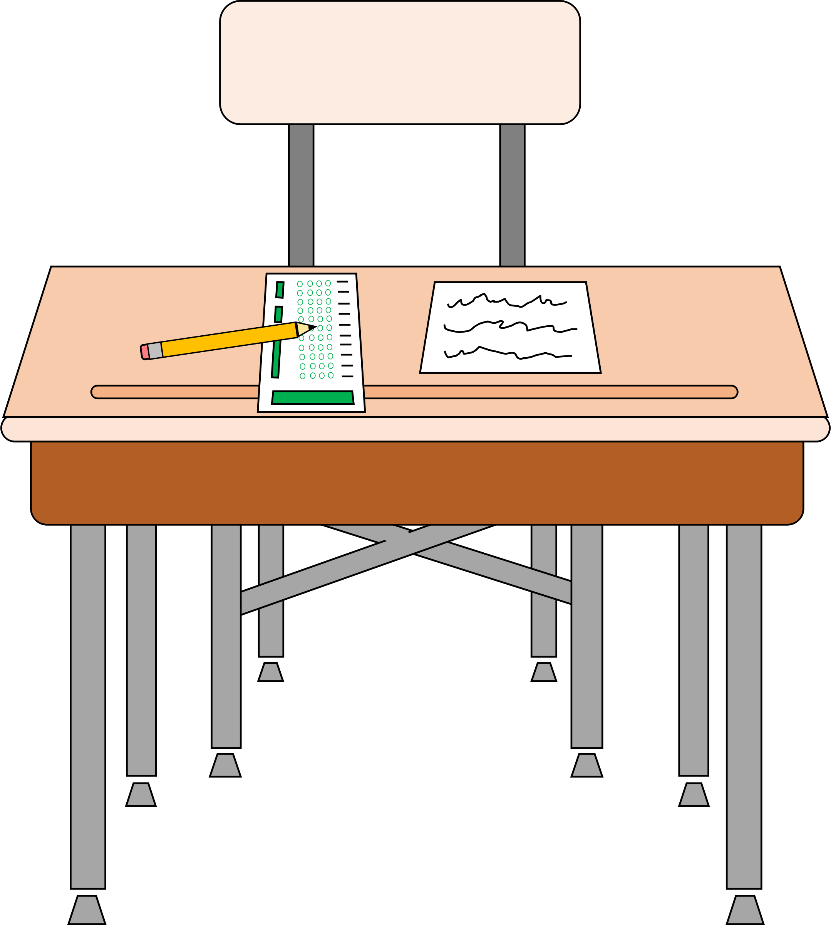 Stage 4: Verbal Practice
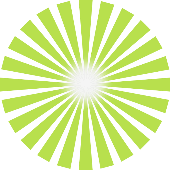 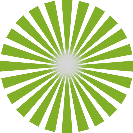 The Self-Advocacy Strategy
Stage 4: Verbal Practice
Verbal Practice Checklist
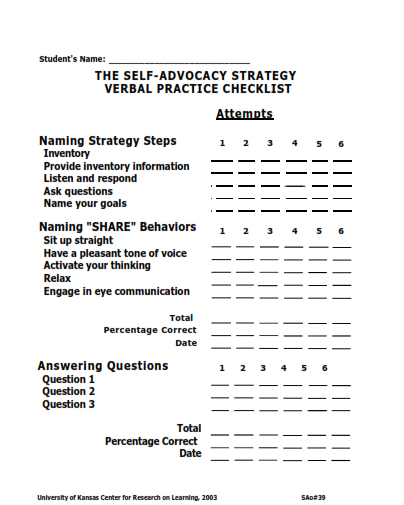 SAo #39
Stage 5: Group Practice & Feedback
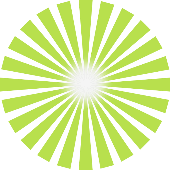 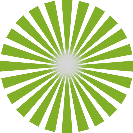 The Self-Advocacy Strategy
Stage 5: Group Practice & Feedback
What happens at an Education-Planning Conference?
SAo #40-41
What happens at an Education-Planning Conference?
Conference Beginning
Introductions are made.
The conference purpose is explained. 
Legal rights are explained.
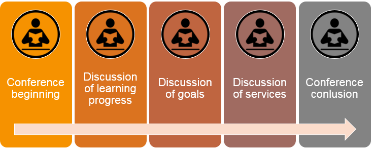 What happens at an Education-Planning Conference?
What happens at an education planning conference?
Discussion of Learning Progress
The student’s school progress, including progress toward graduation, is reviewed. 
The student’s test performance is described.
The meaning of test results is explained. 
The student’s strengths and areas to improve or learn are discussed. 
The student’s questions are answered. 
The student’s ideas are considered.
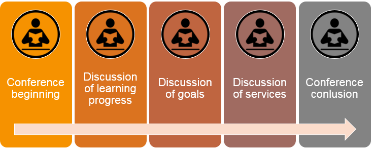 What happens at an Education-Planning Conference?
Conference beginning
Discussion of Goals
Education goals are suggested. 
Agreement is reached. 
Goal statements are written.
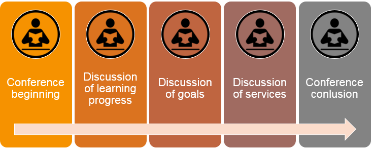 What happens at an Education-Planning Conference?
Conference beginning
Discussion of Services
Available options and classroom placements are described and discussed. 
Options are considered. 
Service statements are written.
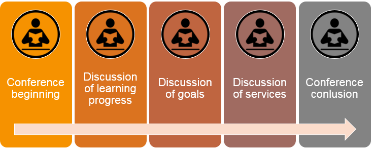 What happens at an Education-Planning Conference?
Conference beginning
Conference Conclusion
The education plan is summarized. 
Responsibilities are specified. 
A review date is set.
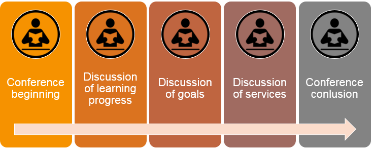 Stage 5: Group Practice & Feedback
What happens at a Transition-Planning Conference?
SAo #42-43
Conference Beginning
Introductions are made.
The conference purpose is explained. 
Legal rights are explained.
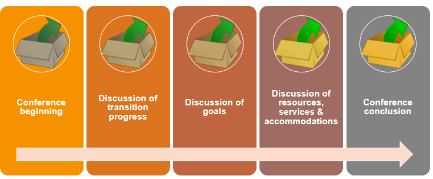 Conference beginning
Discussion of Transition Progress
The student’s progress toward graduation is reviewed. 
The student’s performance is described.
The student’s transition needs are discussed. 
The student’s transition strengths and areas to improve or learn are discussed. 
The student’s questions are answered. 
The student’s ideas are considered.
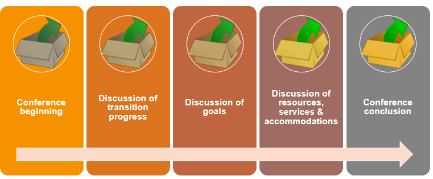 Conference beginning
Discussion of Goals
Transition goals are suggested. 
Agreement is reached. 
Goal statements are written.
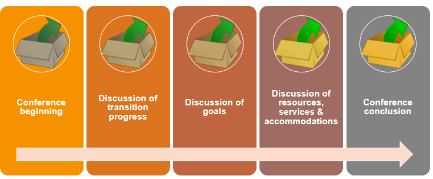 Conference beginning
Discussion of Resources, Services & Accommodations
Available resources and services are identified. 
Needed accommodations are specified. 
Transition service statements are written.
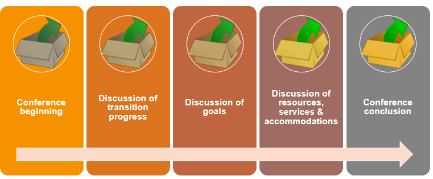 Conference beginning
Conference Conclusion
Your transition plan is summarized. 
Responsibilities are specified. 
A review date is set.
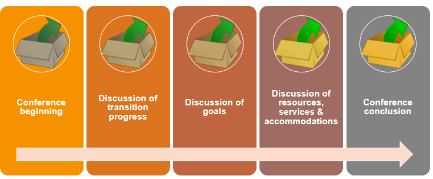 Stage 5: Group Practice & Feedback
[Speaker Notes: (Use the Simulated Conference Guide, pp. 188-191 or pp.192-195 to prompt participant responses and use a Group Practice Score Sheet pp. 196 to record participant responses. Allow approximately 20-30 minutes depending upon the number of participants.)]
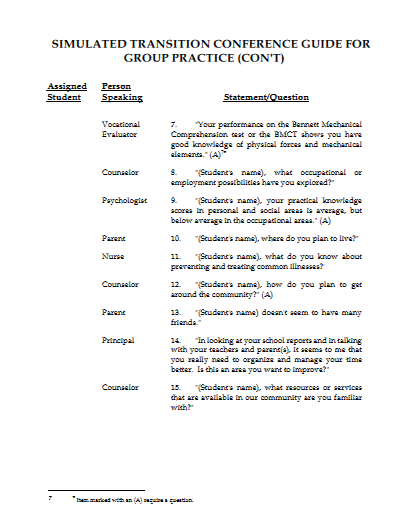 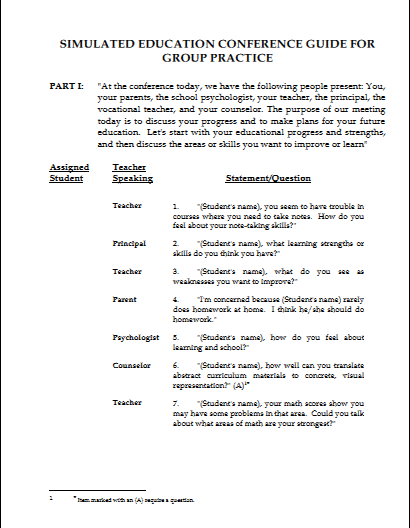 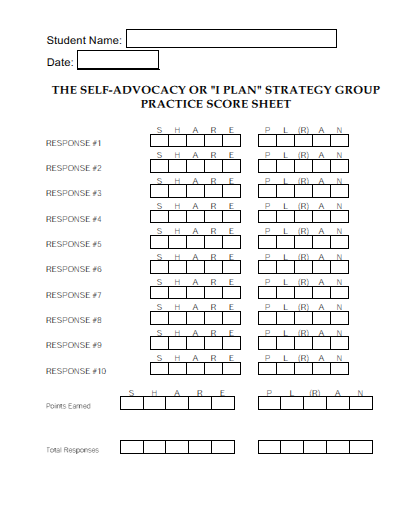 Stage 6: Individual Practice and Feedback
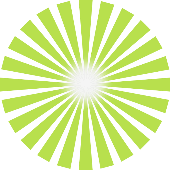 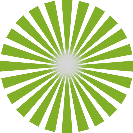 The Self-Advocacy Strategy
Stage 6: Individual Practice and Feedback
Provide positive feedback (at least 3 statements)
Provide corrective feedback
Explain a kind of error
Review the pertinent concept
Make suggestions on how to behave in the future
Provide corrective feedback (cont.) 
Provide a model
Have the student practice
Have the student paraphrase
Have the student write a goal
Stage 7: Generalization
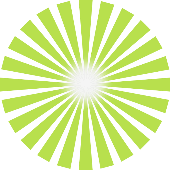 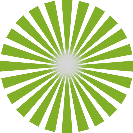 The Self-Advocacy Strategy
Stage 7: Generalization, Part 1Preparing for & Conducting the Conference
Stage 7: Generalization, Part IIPreparing for Other Strategy Uses
Stage 7: Generalization, Part IIIPreparing for Subsequent Conferences
The desire to:
Enhance learner motivation, independence, and personal responsibility for learning and development. 

The willingness to: 
Create and maintain environments that provide learners and others with opportunities for success.
Recognize differences often exist in individual perceptions of education and transition needs, goals, ability levels, and motivations and in valuing and accommodating those differences.
Provide students with opportunities to determine their learning and development needs, and accommodate those needs with choices.
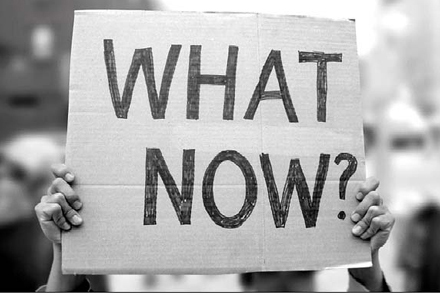 Graphic from Bang2Write
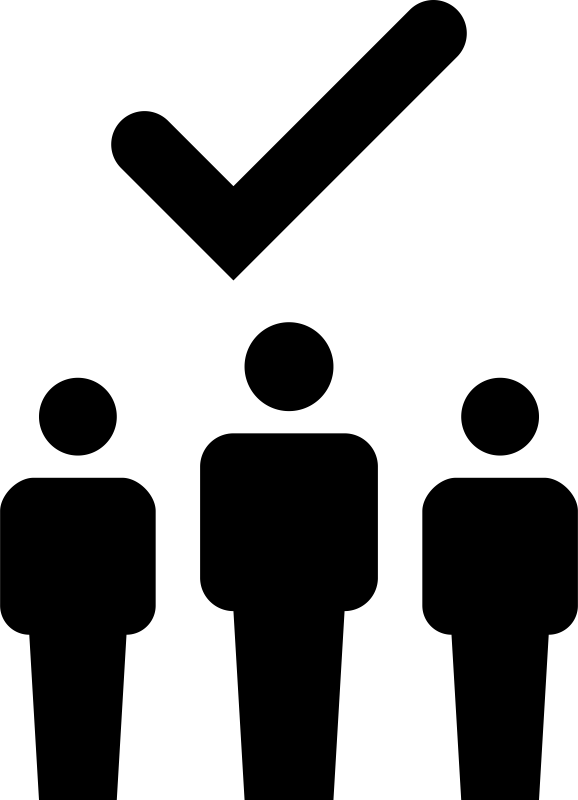 More about Transition ServicesP.L. 101-476 [34 CFR 300.43 (a)] [20 U.S.C. 1401(34)]
A coordinated set of activities for a child with a disability that:
Is designed to be within a results-oriented process.
Focuses on improving the academic and functional achievement of the child.
                -  which, in turn, will -
Facilitate the child’s movement from school to post-school activities*.
Is based upon the individual child’s needs, takes into account the child’s preferences and interests.
Includes instruction, related services, community experiences, the development of employment and other post-school adult living objectives, and, if appropriate, acquisition of daily-living skills and functional vocational evaluation.
INTRO SAo #3 & #4
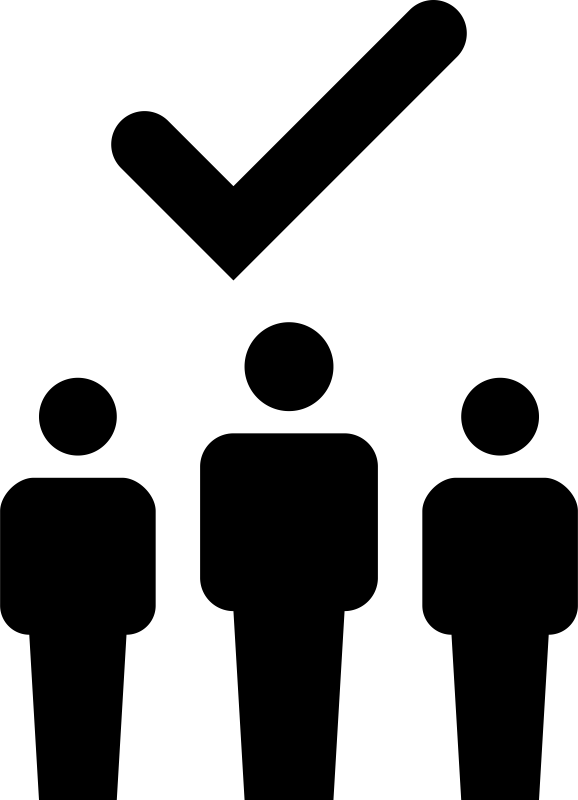 Post-School ActivitiesP.L. 101-476 [34 CFR 300.43 (a)] [20 U.S.C. 1401(34)]
Postsecondary Education
Vocational Education
Integrated Employment (Including Supported Employment)
Continuing And Adult Education
Adult Services
Independent Living
Community Participation
INTRO SAo #3 & #4
Transition ServicesA Breakdown of IDEA Legislation (2007)
INTRO SAo #5 - #7
Transition ServicesA Breakdown of IDEA Legislation (2007)
INTRO SAo #8 - #9
Transition Service Planning Areas
INTRO SAo #10
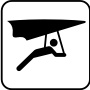 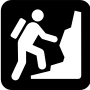 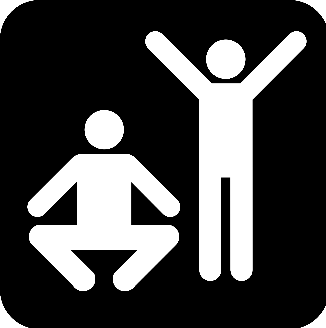 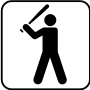 Mull, R. F., Bayless, K. G., & Ross, C. M., (1987).  Recreational Sports Programming.  The Athletic Institute, Florida:  North Palm Beach.
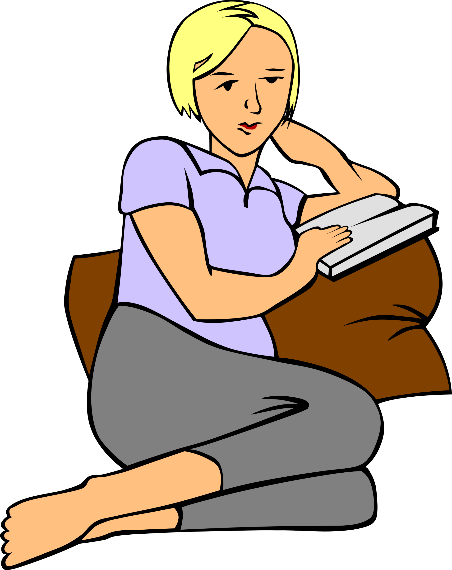 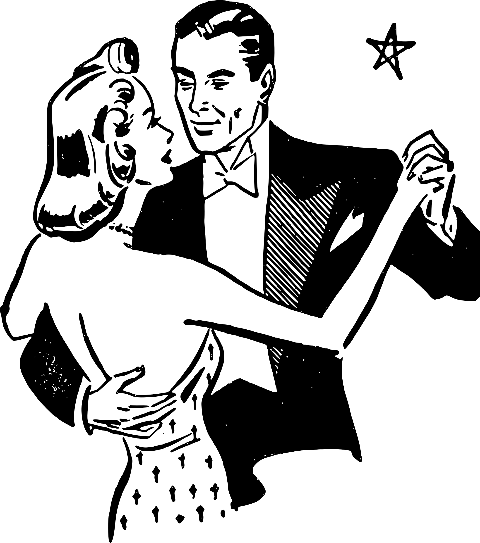 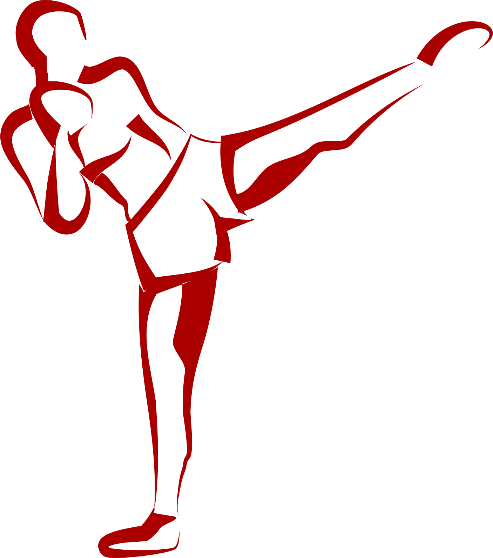 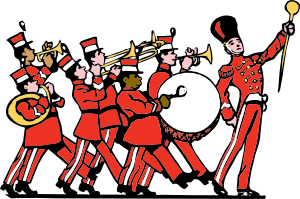 INTRO SAo #12
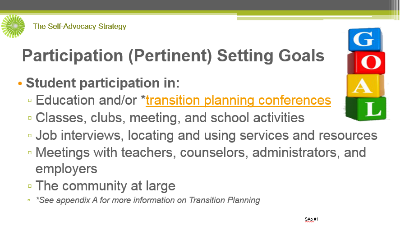 Definition of Leisure
Click here to return to: 
Participation (Pertinent) Setting Goals
"The word leisure is derived from the Latin word licere which means to be free, and is closely related to the French word loisir, to be permitted.  The essence of leisure appears to be freedom.  Freedom in terms of time.  Leisure is a time in an individual's life apart from earning a living or biological self-maintenance.  Leisure, then is a time span in which there is freedom of choice and lack of compulsion"  (p. 2).
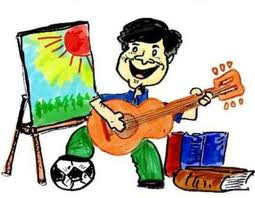 Mull, R. F., Bayless, K. G., & Ross, C. M., (1987).  Recreational Sports Programming.  The Athletic Institute, Florida:  North Palm Beach.
INTRO SAo #13